Число
Классная работа
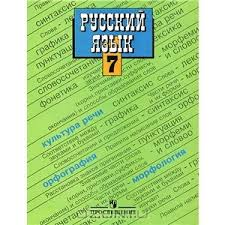 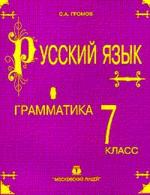 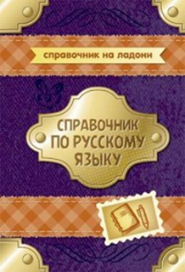 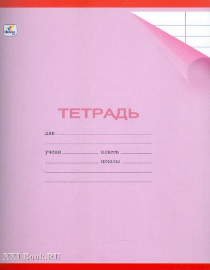 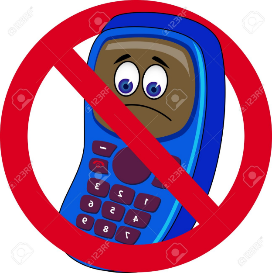 [Speaker Notes: Организационный момент урока.]
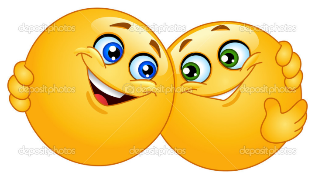 Познакомьтесь с содержанием №1. Сформулируйте  задание!
По какому принципу можно разделить слова на 2 столбика?А какой принцип еще можно положить в основу разделения?
(Не)уверенный человек; ничуть(не)ярко; звучал (не)скромный, а дерзкий ответ; (не)скошенные луга; (не)законченное вовремя строительство; вовсе (не)удачный день; (не)всегда мог объяснить.
[Speaker Notes: Задание №1 предполагает работу в парах.]
Расскажите о правописании НЕ с данными частями речи! 
Примеры приводите из задания №1!
1 группа ( НЕ с прилагательными) 

2 группа ( НЕ с причастиями)
Назовите оставшиеся словосочетания. Определите, со словами какой части речи употребляется в них НЕ, и сформулируйте тему сегодняшнего урока!
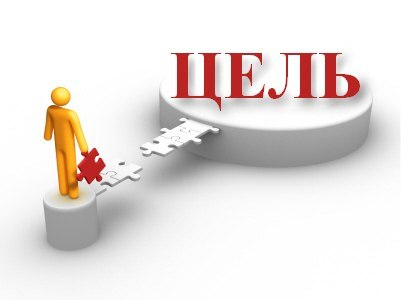 Слитное и раздельное правописание НЕ с наречиями
Познакомиться с правилом написания частицы НЕ с наречиями!

Учиться правильно писать НЕ с наречиями!
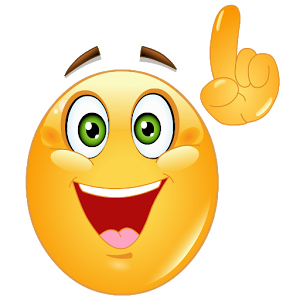 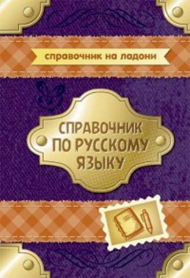 Наблюдая над языковым материалом, выведите основные пункты правила правописания 
НЕ с наречиями.
Полученную информацию переведите в связный текст НАУЧНОГО стиля.
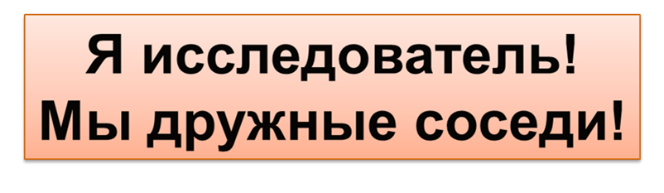 [Speaker Notes: Этап наблюдения над языковым материалом предполагает работу в парах.]
Взаимосвязь с какими частями речи можно увидеть?
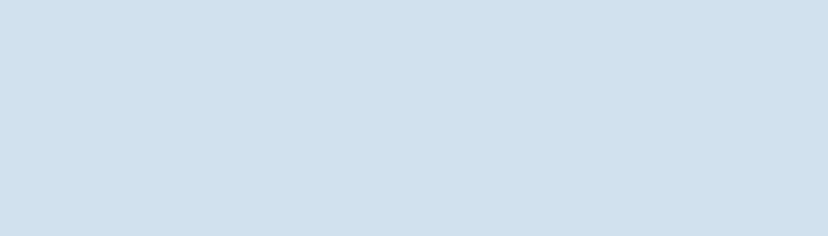 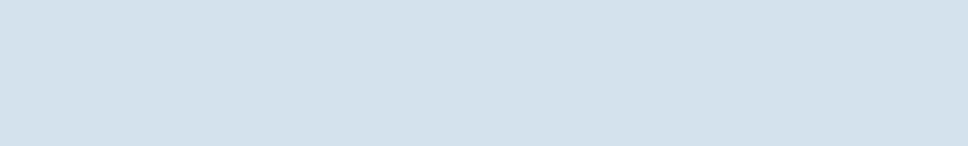 Поисковое чтение
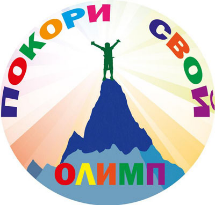 Сравните наши выводы из наблюдения над языковым материалом с учебником 
с. 104.
Дополните нашу опорную таблицу примерами из п. 36.
Грамотно их распределите!
А может… вы найдете ЧТО-ТО НОВОЕ!!!!
Пособие  С.А. Громова 
с. 52-53 пункт 2

Найдите ОСОБЫЕ случаи правописания НЕ с наречиями!
Помогите дополнить нашу таблицу!
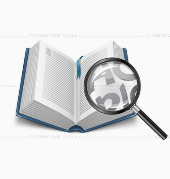 [Speaker Notes: Задание дается для пар с разным составом учащихся . По пособию С.А.Громова работают пары с сильным составом учащихся.]
Как же мы озаглавим нашу таблицу для справочника?
Правописание НЕ с наречиями
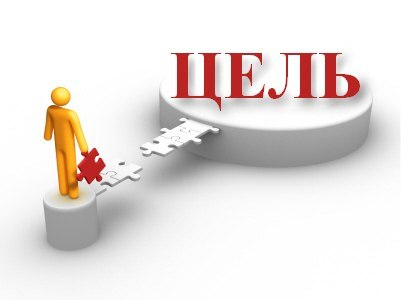 Слитное и раздельное правописание НЕ с наречиями
Познакомиться с правилом написания частицы НЕ с наречиями!

Учиться правильно писать НЕ с наречиями!
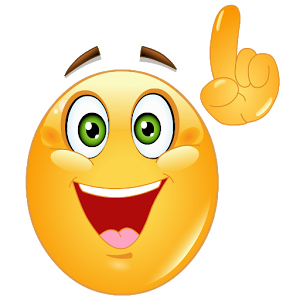 Установите закономерность  и  найдите 
«третий лишний»!
1.(Не)ряшливо, (не)вежливо, (не)брежно.
2.Нисколько (не)громко, вовсе (не) интересно, (не) высоко.
3.(Не) справа, (не)громко, а тихо, (не) навсегда.
Создайте свою строчку игры
 и загадайте соседу!
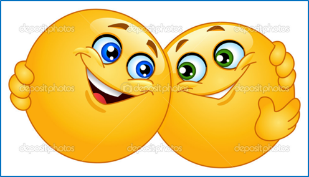 [Speaker Notes: Задание «Третий лишний» предполагает аналитическую работу. Ученики должны понять закономерность определения наречий в «тройку» и найти тот случай, который регламентируется другим правилом.]
(Не) далеко от входа в храм  сидел слепой и (не)громко просил милостыню. В храм шел один человек. Ему нечего было подать нищему. Тогда он достал
бумагу, (не)заметно написал  что-то и вошел в храм. После этого слепому стали подавать намного больше. Когда тот  (не)обычный человек выходил из храма, нищий узнал его по походке и (не)доверчиво  спросил, что именно он написал на бумаге. А человек ответил: «…..».
Прочитайте притчу.
Придумайте задание к тексту!
1.Выпишите слова с пропусками и графически объясни орфограмму!
Создайте
«ПЕРЕВЕРТЫШ» написания слов 
с пропущенными
 буквами!
2.Запишите содержание притчи  2-3 предложениями  и закончите текст!
(Не)далеко от входа в храм  сидел слепой и (не)громко просил милостыню. В храм шел один человек. Ему нечего было подать нищему. Тогда он достал
бумагу, (не)заметно написал  что-то и вошел в храм. После этого слепому стали подавать намного больше. Когда тот  (не)обычный человек выходил из храма, нищий узнал его по походке и (не)доверчиво  спросил, что именно он написал на бумаге. А человек ответил : «…»
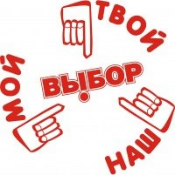 [Speaker Notes: Работа с притчей предполагает  выполнение задания по выбору.]
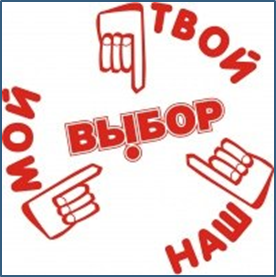 [Speaker Notes: Слайд проверки выполнения задания №1 ( по тексту притчи)]
(Не) далеко от входа в храм  сидел слепой и (не)громко просил милостыню. В храм шел один человек. Ему нечего было подать нищему. Тогда он достал
бумагу, (не)заметно написал  что-то и вошел в храм. После этого слепому стали подавать намного больше. Когда тот  (не)обычный человек выходил из храма, нищий узнал его по походке и (не)доверчиво  спросил, что именно он написал на бумаге. А человек ответил: «Сейчас весна! Но я ее не вижу!»
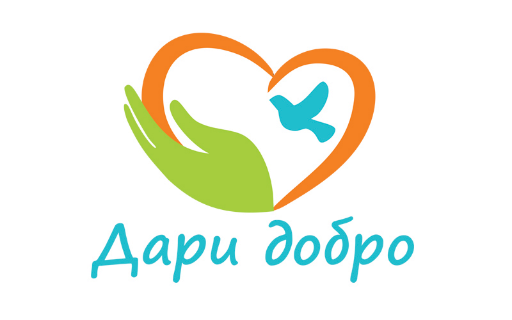 [Speaker Notes: Слайд проверки выполнения задания №2 (творческое задание по тексту притчи)]
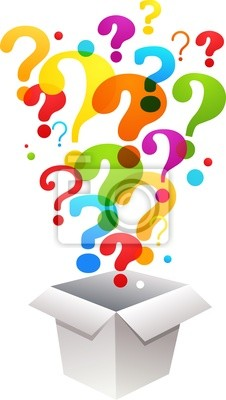 Какой вопрос урока вам кажется особенно трудным?
Что удивило тебя?
Как ты думаешь, какое задание урока было  главным?
На что  надо обратить внимание в домашней работе при подготовке к следующему уроку?
[Speaker Notes: Этап рефлексии]
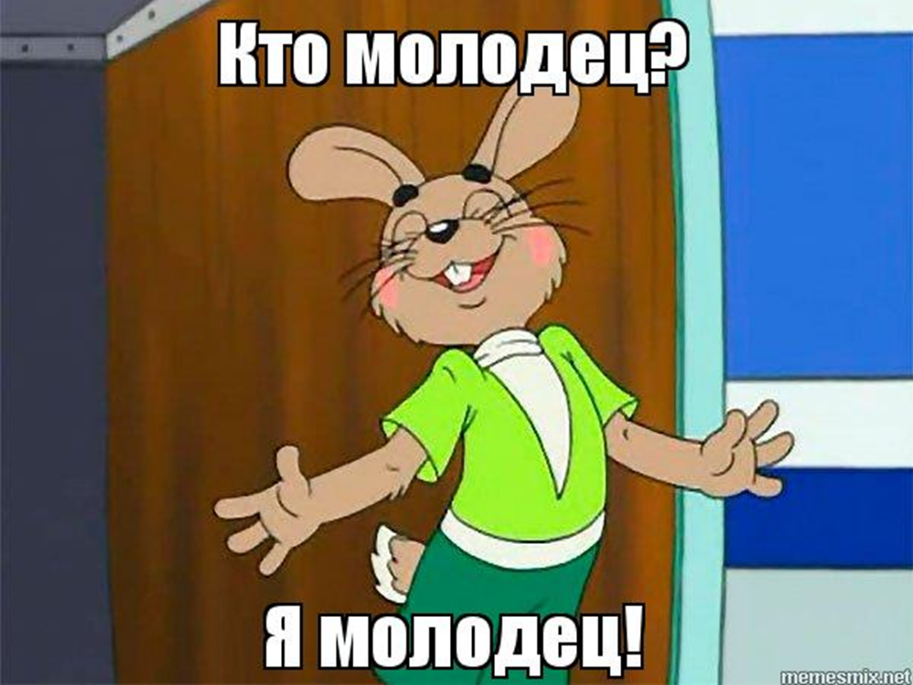 [Speaker Notes: Подведение итогов. Выставление оценок.]